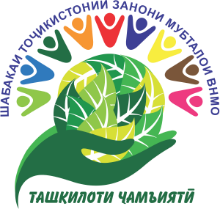 ВИЧ и СЕКС РАБОТА: ДВОЙНАЯ СТИГМА И КРИМИНИЛИЗАЦИЯ
Тахмина Хайдарова
2020 год
Кто мы такие?
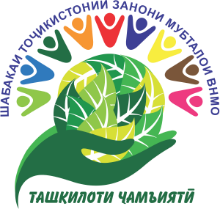 Мы - республиканская общественная организация «Таджикистанская сеть, женщин, живущих с ВИЧ». Мы зарегистрировались в МинЮсте РТ в 2011 году.
Наша задача: Продвигать интересы женщин и девочек, живущих с ВИЧ.
Наши услуги:
Юридическая консультация
Психологическая консультация
Консультация равная-равной
Социальное сопровождение
Какие проблемы по отношению К лжв существуют в ТАДЖИКИСТАНЕ
Стигма и Дискриминация, незнание своих прав
Страх, нехватка информации о ВИЧ
Культура и стереотипы
Пробелы в законодательных нормах РТ
Права ЛЖВ
Люди, живущие с ВИЧ, и ключевые группы на основе принципа недискриминации обладают всеми правами и свободами, закрепленными во Главе 2 Конституции РТ – право на жизнь, на судебную защиту, на образование, на физическое и психическое здоровье, на социальную защиту, на информацию и тайну личной жизни и другие.
Несовершенство закона
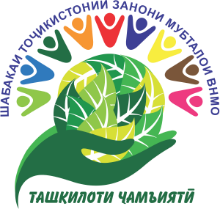 Криминализация ЛЖВ не только за преднамеренную передачу ВИЧ, но и заведомое поставление в опасность заражения ВИЧ, даже если ВИЧ не был передан (ч. 1 ст. 125 УК РТ)
При этом законодательство РТ не учитывает:
информированное согласие другого партнера
использование презервативов в качестве средства безопасности при половых контактах 
неопределяемую вирусную нагрузку, при которой ВИЧ не передается согласно последним научным исследованиям,
период «окна» в течение которого выявляется ВИЧ (от 3-х до 6-ти месяцев). 
В законодательстве не определены пути передачи ВИЧ 
При возбуждении уголовного дела по данной статье единовременно открывается статус как подозреваемого, так и потерпевшего (диспозиция статьи говорит сама за себя).
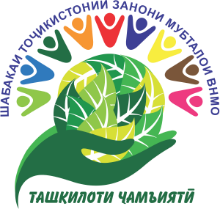 Практика, приводящая к дискриминации ЛЖВ
Вышеуказанные несовершенства в законодательстве приводят на практике к нарушению прав ЛЖВ и возбуждению против них уголовных дел по ч.1 ст. 125 УК РТ
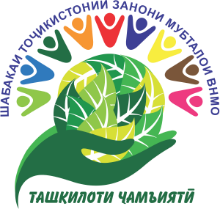 ИСТОРИЯ ВИЧ-ПОЛОЖИТЕЛЬНОЙ ЖЕНЩИНЫ
Возраст: 41 год
Место жительства: Хатлонская область, район Шаритуз.
Девушка состоит в учёте Центре СПИД Хатлонской области с 28.06.2014 году. В рамках эпид.расследования установлено, что девушка оказывает секс-услуги. АРТ она не принимает. В мае 2018 года в ходе следствия сотрудники правоохранительных органов взяли ее телефон и обзванивали контакты из телефонной книги. Было найдено 10 мужчин, которые подтвердили сексуальные связи с девушкой. Республиканский Центр СПИД создал выездную комиссию. Все мужчины были приглашены для обследования на ВИЧ. Результаты всех тестов отрицательные. Девушка содержала под стражей во время следствия, судебное заседание было закрытым. Женщина осуждена по п.1 ст.125  УК РТ. Гособвинитель требовал приговорить женщину к 2 годам заключения. Девушка раскаялась в суде и заявила, что больше не будет заниматься проституцией, поэтому суд, приняв во внимание эти нюансы, а также тяжелое экономическое положение семьи подсудимой, решил смягчить приговор в ее отношении. Но суд приняв во внимание раскаяние подсудимой, приговорил ее к 1 году лишения свободы. 
Сотрудницы Таджикистанской сети женщин, живущих с ВИЧ не могли присутствовать на закрытом судебном заседании, хотя ходайствовали об этом в Прокуратуре и суде г. Шаритуза. Семья девушки отказалась от услуг адвоката и обжалования приговора.
Краткий анализ судебных дел
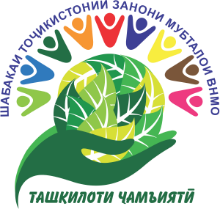 Многие дела были возбуждены по данным оперативных работников либо «гузориш» Центр «СПИД» без постановления суда или санкции прокурора; (ч.2 ст. 162 КЗ РТ позволяет медработникам предоставлять данные о больных по запросу следственных органов, но это противоречит ст. 8 Закона «Об ОРД» и ст.140 УПК). 
В виду отсутствия опыта ведения дел по таким делам и знаний о протекании болезни ВИЧ при ведении следствия и в ОВД, прокуратуре, и в суде не учитываются неопределяемая или низкая вирусная нагрузка.
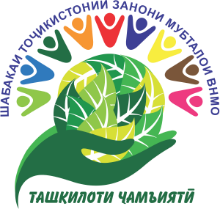 Большинство дел возбуждается при  отсутствии заявлений от потерпевших. В некоторых делах потерпевшие не признают себя таковыми и просят освободить их половых партнеров, но суды все равно применяют санкцию в виде лишения свободы. 
Многие дела основывались на старых медицинских данных  (справках) больных.
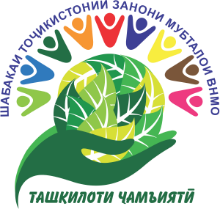 Что было сделано
Отчет КЛДЖ/Рекомендации КЛДЖ.
Анализ Оценка Правовой Среди.
Анализ законодательства и практики по уголовным делам, связанным с осуждением людей, живущих с ВИЧ, по статье 125 Уголовного кодекса Республики Таджикистан, на предмет соответствия международным стандартам и рекомендациям (Автор: Абдуллаев Т.В.)
Антидискриминационный Анализ законодательных актов (при поддержке ООН Женщин РТ)
Разработка антидискриминационного закона в РТ.
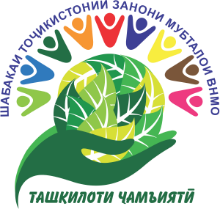 БЛАГОДАРЮ ЗА ВНИМАНИЕ!